Tying up terminology loose ends ?
DARIAH thesaurus Maintenance WG
BBT Curation Committee Annual Meeting
13th November 2019
Athens
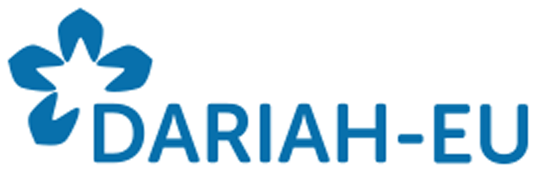 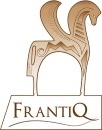 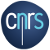 [Speaker Notes: A modest proposal at]
Rituals : set of actions, performed mainly for their symbolic value
Functions
This term classifies activities that are structural parts of a relatively stable complex system of permanent and self-contained procedures that repeat themselves within this system and thus contribute to its preservation. Although functions are part of a wider system, each function is completely distinct from the rest. As structural parts of a complex system, functions are actions that play a certain role within a system and aim at a specific goal, which they must accomplish. In this respect it is not possible that the purpose which a certain function has to achieve is different from that for which the function is performed. In other words, the purpose of a function is one of its identity criteria. Consequently, the notion of the function univocally relates the actions performed and the target achieved by these actions in such a way that, if some other target is achieved due to external factors, we speak of a different function or activity.
Norms 
Temporary Scope Note : This term classifies kinds of propositional objects aiming at regulating subjects’ behaviors, by means of effecting some specific action. Norms contribute a deontic purport to types of statements and assertions and they can be issued through commands, permissions and prohibitions.
Roles
This term classifies attitudes and/or social behaviors that are expected of a person and which result from or are acquired through the relation of that person with other individuals or social groups.
[Speaker Notes: Rituals are set of actions, performed mainly for their symbolic value
We suggest to put the concept under Functions although there is also a normative and social aspect to rituals
But there is also a procedural side to rituals : purification, rite of passage]